Trojfázový proud a napětí
Trojfázový proud a napětí

Ing. Jaroslav Bernkopf
1
Elektrotechnika
Trojfázový proud a napětí
Osnova
Trojfázová soustava
Vznik trojfázového napětí
Točivé magnetické pole
Trojfázové elektrické stroje
generátory
motory
transformátory
Možnosti zapojení zátěže
Práce a výkon trojfázové soustavy
2
Elektrotechnika
Trojfázový proud a napětí
Trojfázová soustava, vznik trojfázového napětí
Témata
definice trojfázové soustavy
vznik trojfázového napětí
fázové a sdružené napětí 
konstrukce alternátoru
fázové poměry
maximální a efektivní hodnota
asynchronní motory

… nastudujte z prezentací „realisticky“ a „Škarka“, které vidíte v seznamu prezentací pro předmět Elektrotechnika.
3
Elektrotechnika
Trojfázový proud a napětí
Trojfázové transformátory
Trojfázový transformátor má tři primární …









… a tři sekundární vinutí.
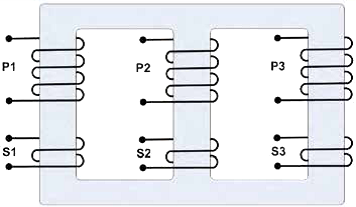 4
Elektrotechnika
Trojfázový proud a napětí
Trojfázové transformátory
Trojfázové zdroje i spotřebiče můžeme spojovat


do hvězdy



		


do trojúhelníku
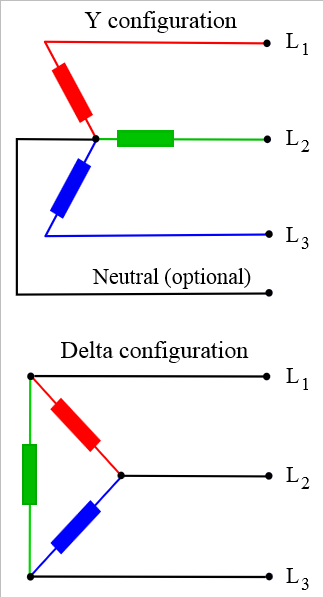 5
Elektrotechnika
Trojfázový proud a napětí
Trojfázové transformátory
Primární i sekundární vinutí trojfázového transformátoru můžeme spojovat
do hvězdy
do trojúhelníku

stejně jako ostatní trojfázová zařízení.
6
Elektrotechnika
Trojfázový proud a napětí
Trojfázové transformátory
Jsou čtyři možné kombinace zapojení primáru a sekundáru:
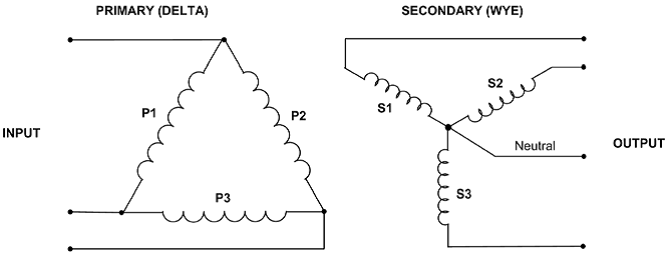 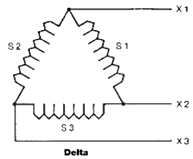 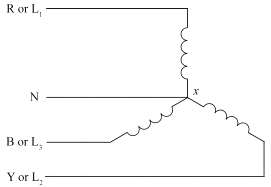 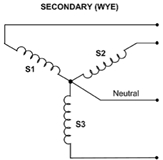 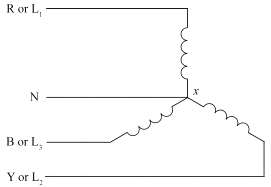 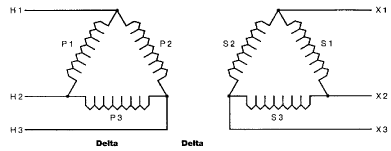 7
Elektrotechnika
Trojfázový proud a napětí
Trojfázové transformátory
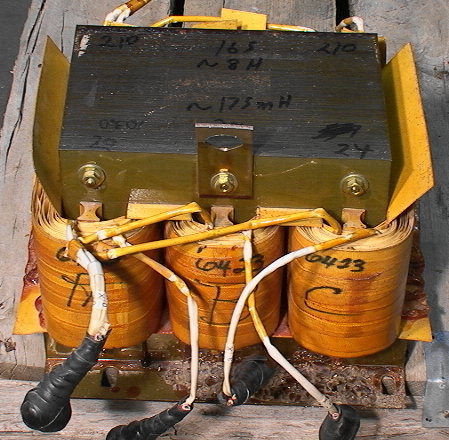 8
Elektrotechnika
Trojfázový proud a napětí
Trojfázové transformátory
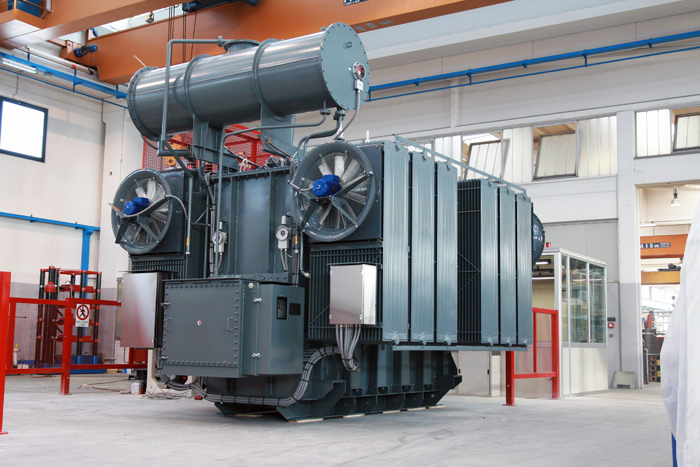 9
Elektrotechnika
Trojfázový proud a napětí
Trojfázové transformátory
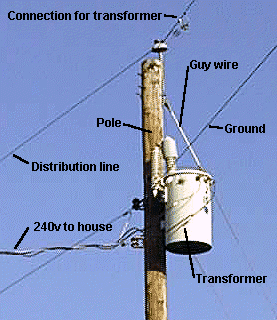 10
Elektrotechnika
Trojfázový proud a napětí
Zapojení zdrojů
Trojfázový zdroj je např.
generátor v elektrárně
sekundární vinutí transformátoru, ze kterého se elektřina rozvádí do jednotlivých domů

Takový zdroj může být zapojený
do hvězdy 
do trojúhelníku
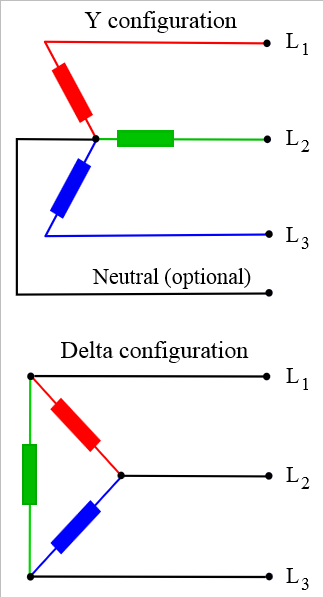 11
Elektrotechnika
Trojfázový proud a napětí
Zapojení zdrojů
Zapojení zdroje do trojúhelníku se používá např.
v sítích IT, tj. zdroj izolovaný, spotřebiče uzemněné
v dálkových přenosech vysokým napětím, kde vedení má pak jen tři vodiče (tj. bez nulového vodiče)
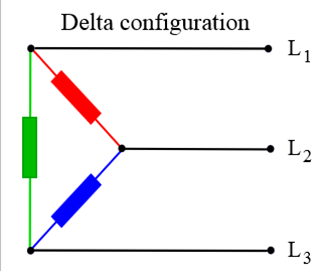 12
Elektrotechnika
Trojfázový proud a napětí
Zapojení  zdrojů
My obvykle pracujeme v sítích s nulovým vodičem, proto nadále budeme předpokládat zdroje zapojené do hvězdy.
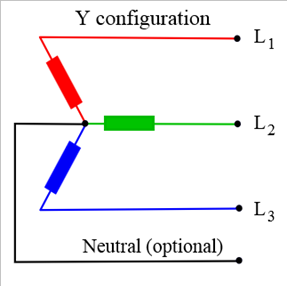 13
Elektrotechnika
Trojfázový proud a napětí
Zapojení  spotřebičů
Spotřebič může být zapojený
do hvězdy
do trojúhelníku

Stejný spotřebič má v zapojení do trojúhelníku větší výkon, než při zapojení do hvězdy.

Protože u trojúhelníku je na jednotlivých částech zátěže sdružené napětí, u hvězdy jen fázové.
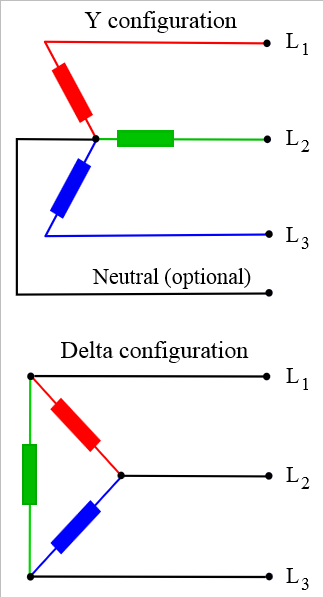 14
Elektrotechnika
Trojfázový proud a napětí
Zapojení  spotřebičů
Topné těleso pro akumulační teplovodní vytápění
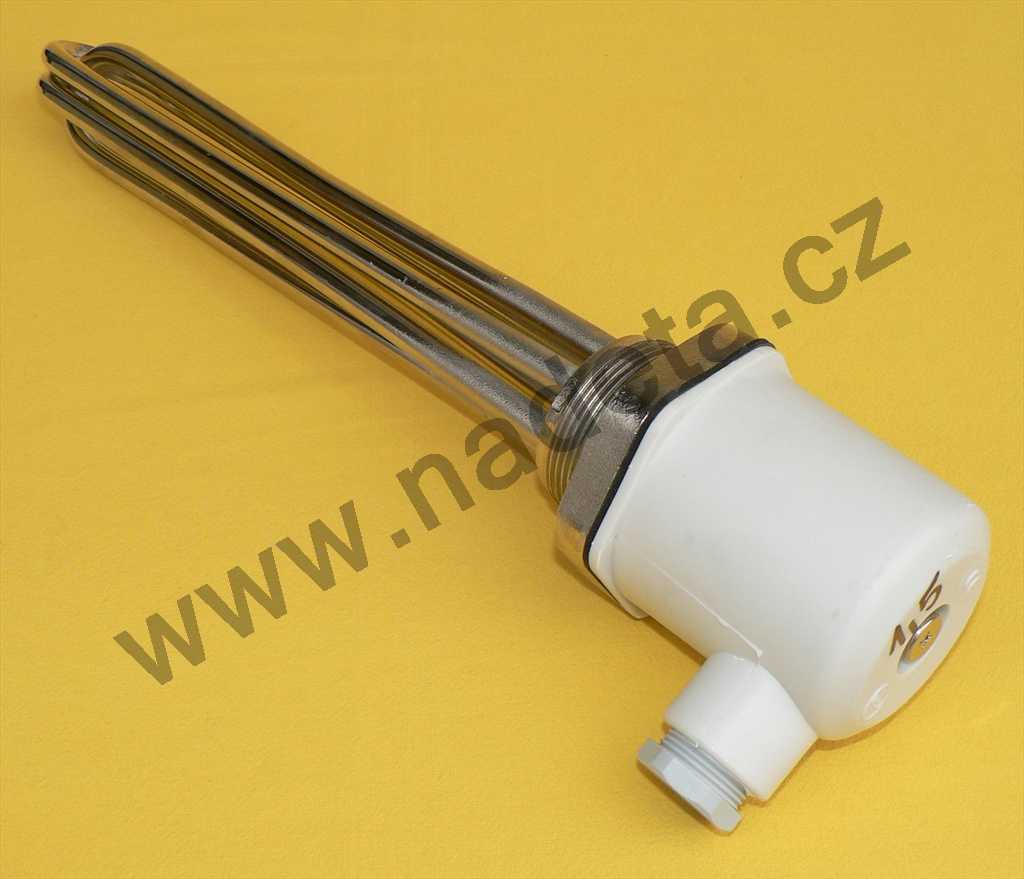 TOPNÉ TĚLESO 7,5KW 230/400V CHROM (KLÍČ 65) ZÁVIT TĚLESA M48, KLÍČ 65mm, PRŮMĚR PLASTOVÉ HLAVY 60mm, DÉLKA TĚLESA (od příruby) 270mm
Topné těleso je určené pro přímý ohřev vody v bojlerech, elektrokotlích a dalších podobných zařízeních. Těleso se skládá ze tří topných větví tvaru "U" upevněných v šestihranných hlavicích OK 65, se závitem M 48x2. Každá větev topné spirály má třetinu výkonu. Hlavice je opatřena ucpávkovou vývodkou. Topné těleso musí být neustále ponořeno až po hlavici.
Topná tělesa do bojlerů a elektrokotlů se mohou lišit v rozměrech v toleranci +-5mm.
15
Elektrotechnika
Trojfázový proud a napětí
Zapojení  spotřebičů
Topné těleso pro akumulační teplovodní vytápění
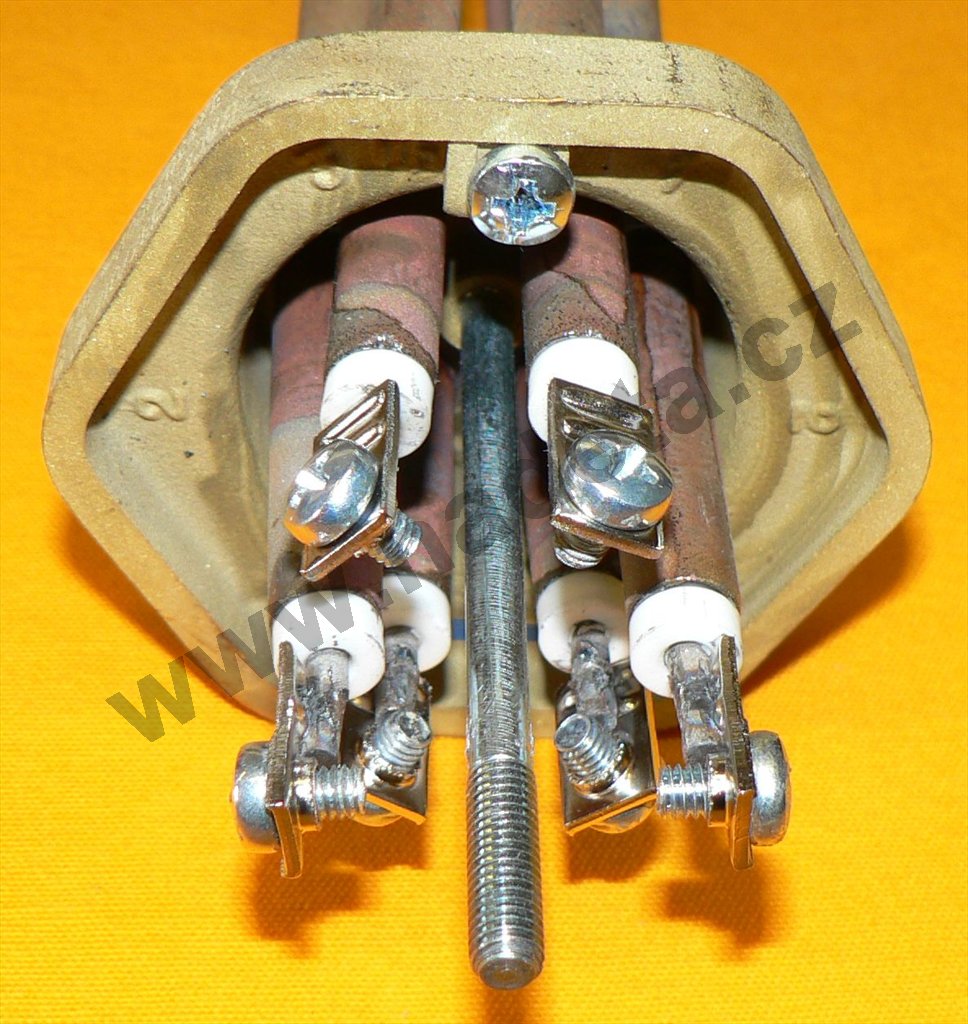 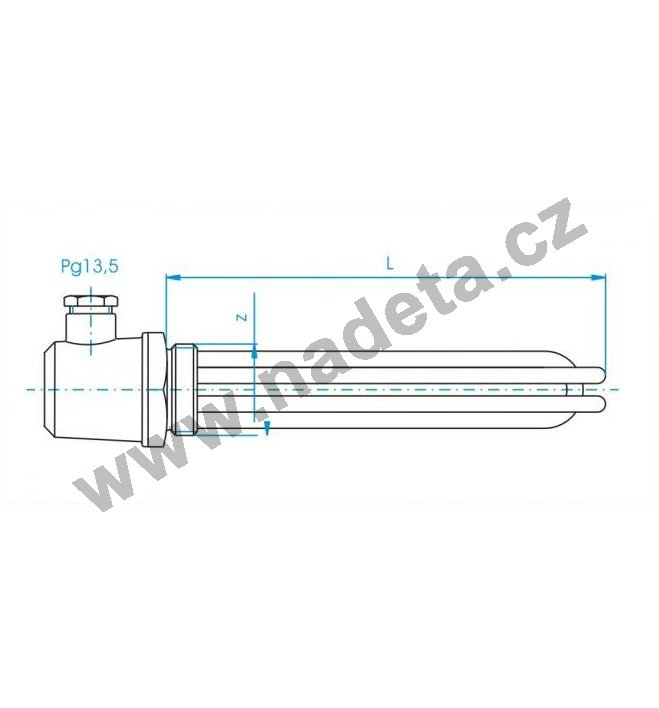 16
Elektrotechnika
Trojfázový proud a napětí
Zapojení  spotřebičů
Topné těleso pro akumulační teplovodní vytápění

Shrnutí
tři topné větve, každá dva samostatné vývody
každá větev výkon 2500 W při 400 V
větve je možno zapojit 
jednotlivě
společně
do trojúhelníku
do hvězdy
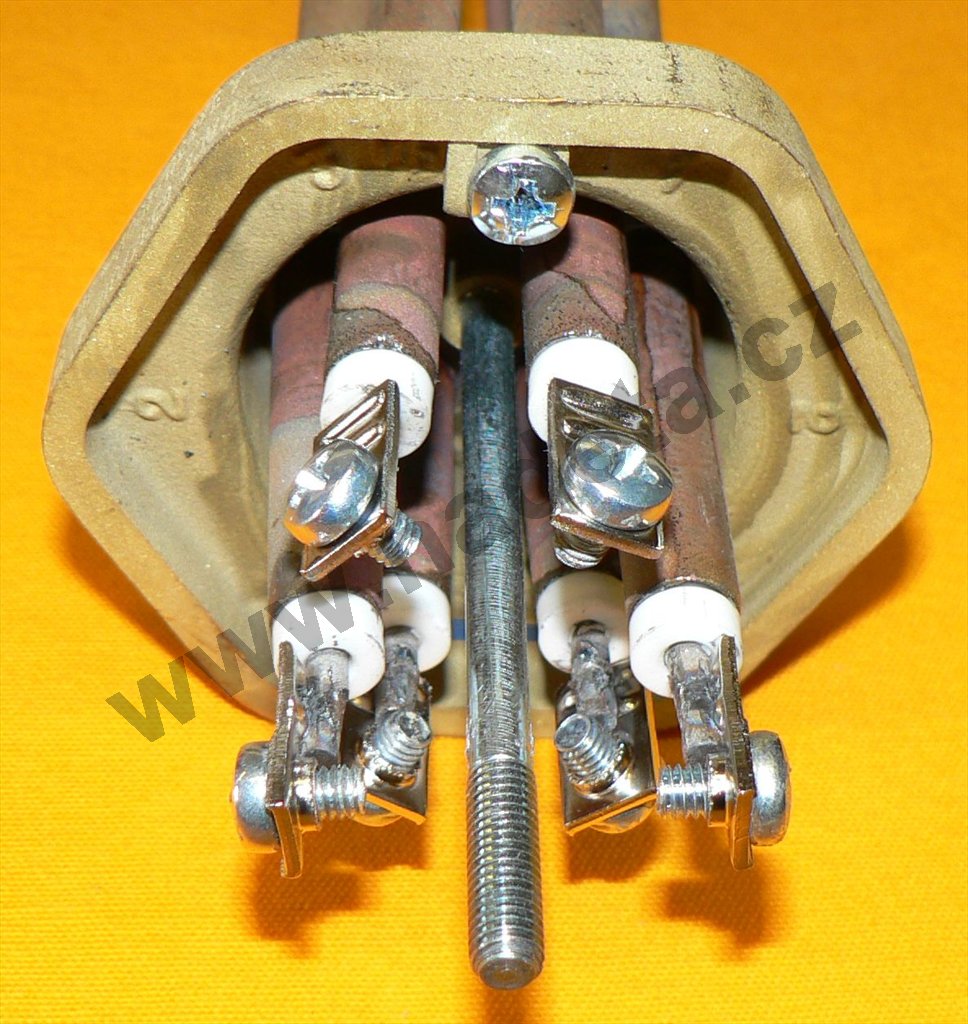 17
Elektrotechnika
Trojfázový proud a napětí
Zapojení  spotřebičů
Topné těleso pro akumulační teplovodní vytápění
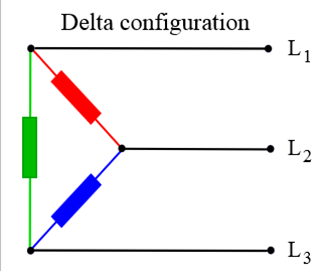 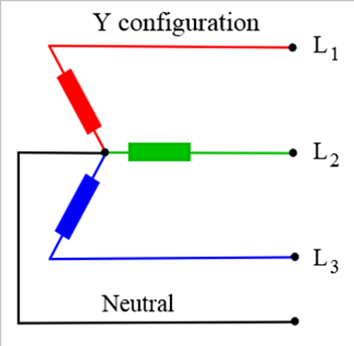 Vypočítejte
18
Elektrotechnika
Trojfázový proud a napětí
Zapojení  spotřebičů
Topné těleso pro akumulační teplovodní vytápění
19
Elektrotechnika
Trojfázový proud a napětí
Zapojení  spotřebičů
Topné těleso pro akumulační teplovodní vytápění
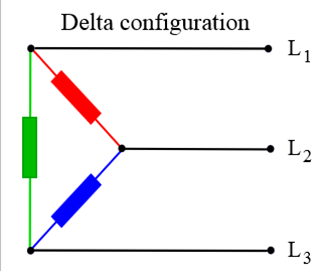 IS
R12
US
US
 IF
R13
IS
US
R23
IS
20
Elektrotechnika
Trojfázový proud a napětí
Zapojení  spotřebičů
Topné těleso pro akumulační teplovodní vytápění
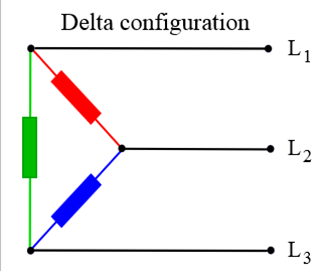 IS
R12
US
US
 IF
R13
IS
US
R23
IS
Síťový proud je větší, protože každý fázový vodič musí napájet dvě větve. 
Např. fáze L1 napájí větve R12 a R13.
Proto to také nazýváme proud sdružený.
21
Elektrotechnika
Trojfázový proud a napětí
Zapojení  spotřebičů
Topné těleso pro akumulační teplovodní vytápění
Zapojení do hvězdy

Výkon jedné větve: Menší než jmenovitý, protože jednotlivé větve nedostávají 
svoje jmenovité napětí 400V (sdružené), 
ale jen 230V (fázové).
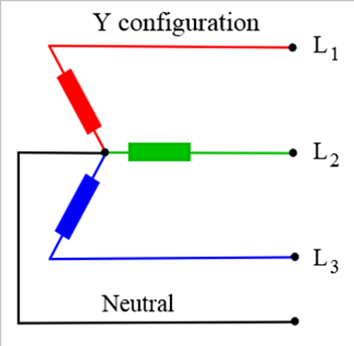 IS
R1
US
UF,IF
R2
IS
US
R3
IS
I0
22
Elektrotechnika
Trojfázový proud a napětí
Zapojení  spotřebičů
Topné těleso pro akumulační teplovodní vytápění
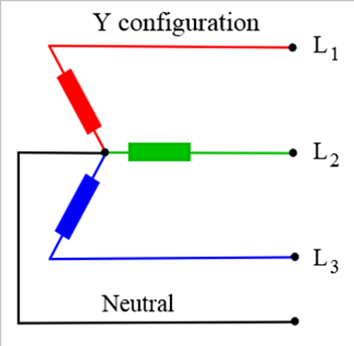 IS
R1
US
UF,IF
R2
IS
US
R3
IS
I0
23
Elektrotechnika
Trojfázový proud a napětí
Zapojení  spotřebičů
Topné těleso pro akumulační teplovodní vytápění
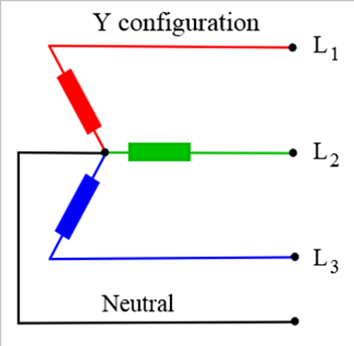 IS
R1
US
UF,IF
R2
IS
US
R3
IS
I0
24
Elektrotechnika
Trojfázový proud a napětí
Zapojení  spotřebičů
Topné těleso pro akumulační teplovodní vytápění
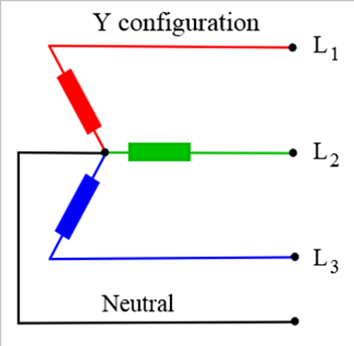 IS
R1
US
UF,IF
R2
IS
US
R3
IS
I0
25
Elektrotechnika
Trojfázový proud a napětí
Zapojení  spotřebičů
Topné těleso pro akumulační teplovodní vytápění
Shrnutí
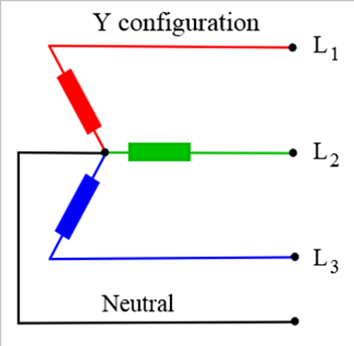 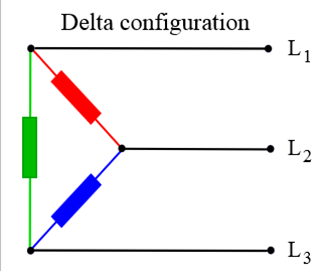 IS
IS
R1
US
R12
US
UF,IF
R2
US
 IF
R13
IS
IS
US
R3
US
R23
IS
IS
I0
26
Elektrotechnika
Trojfázový proud a napětí
Zapojení  spotřebičů
Topné těleso pro akumulační teplovodní vytápění
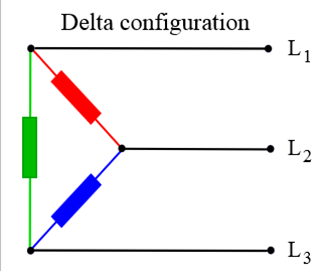 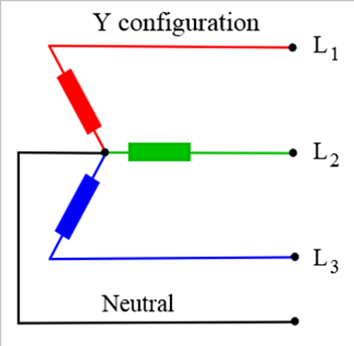 Shrnutí
27
Elektrotechnika
Trojfázový proud a napětí
Zapojení  spotřebičů
Topné těleso pro akumulační teplovodní vytápění
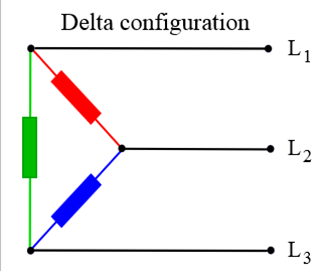 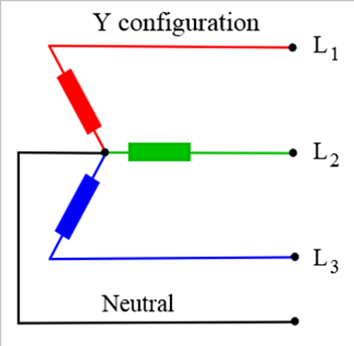 Shrnutí
28
Elektrotechnika
Trojfázový proud a napětí
Video
Why 3 Phase Power? Why not 6 or 12?
https://www.youtube.com/watch?v=HqZtptHnC2I
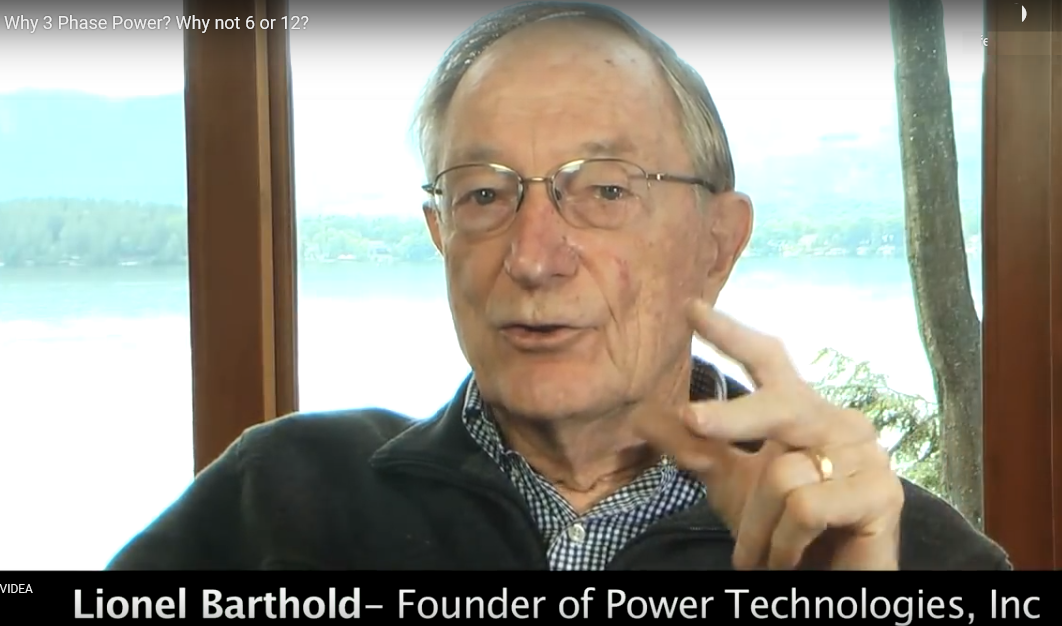 29
Elektrotechnika
Trojfázový proud a napětí
Video
Why 3 Phase Power? Why not 6 or 12?
https://www.youtube.com/watch?v=HqZtptHnC2I
Power Transmission Engineer Lionel Barthold explains how 3 phase, 6 phase, and 12 phase power works, advantages, disavantages, and hopes for the future. Rotating phases, form an anisotropic tube. He worked on experimental 6 and 12 phase power lines at his company Power Technologies, Inc. before it was sold to Siemens after a long successful career. The experimental polyphase lines were located in Malta, New York, not far from company headquarters in Schenectady.
30
Elektrotechnika